第二章 化学反应速率与化学平衡
第二节 化学平衡
第3讲 影响化学平衡的因素
新人教版 化学 选择性必修一
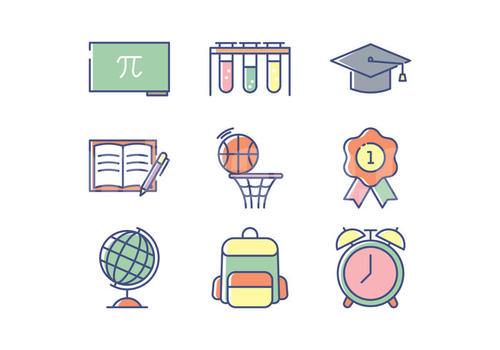 复习导入
化学平衡状态
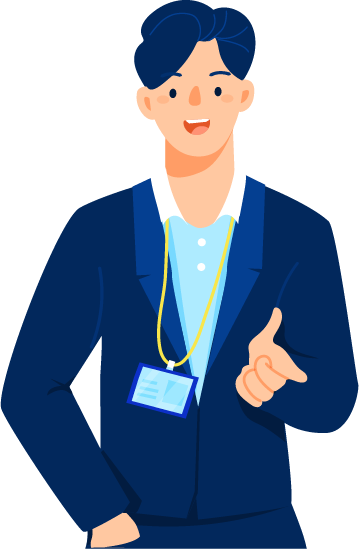 一定条件下，可逆反应里，正反应速率和逆反应速率相等，反应混合物中各组分的浓度保持不变的状态。
等： v正 = v逆   (不等于零)
定：平衡时，各组分的浓度或含量保持不变
动：正逆反应均未停止，只是速率相等,是动态平衡
变：条件改变，原平衡被破坏，在新的条件下建立新的平衡。平衡移动
一  化学平衡移动
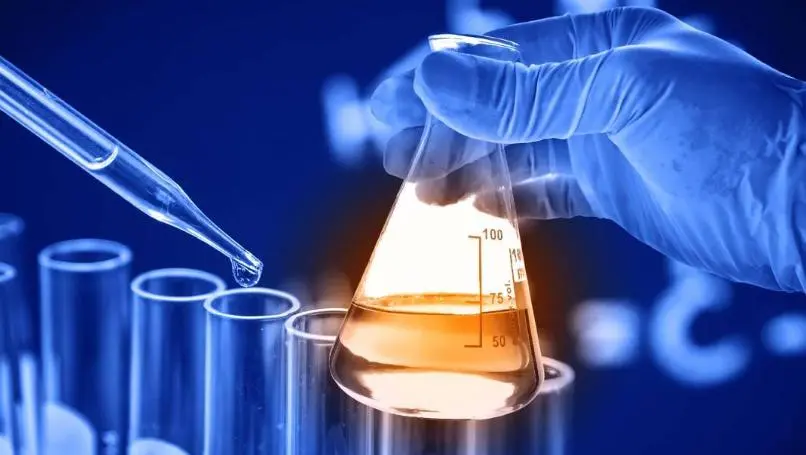 二、影响化学平衡的移动
实验2-1
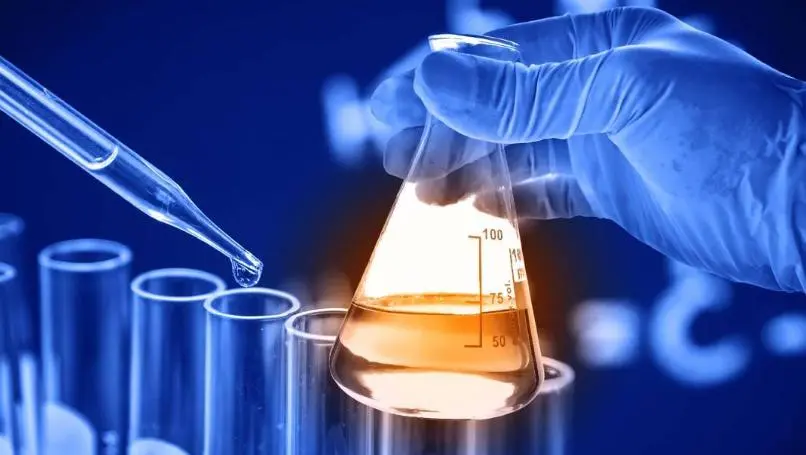 二、影响化学平衡的移动
实验2-1
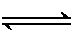 红
将上述溶液平均分装在a、b、c三支试管中,向b试管中加入少量铁粉,溶液红色　　;向c试管中滴加4滴1 mol·L-1KSCN溶液,溶液红色　　。这些现象说明当向平衡混合物中加入铁粉或硫氰化钾溶液后,平衡混合物的　　　　　发生了变化。
加深
变浅
硫氰化铁
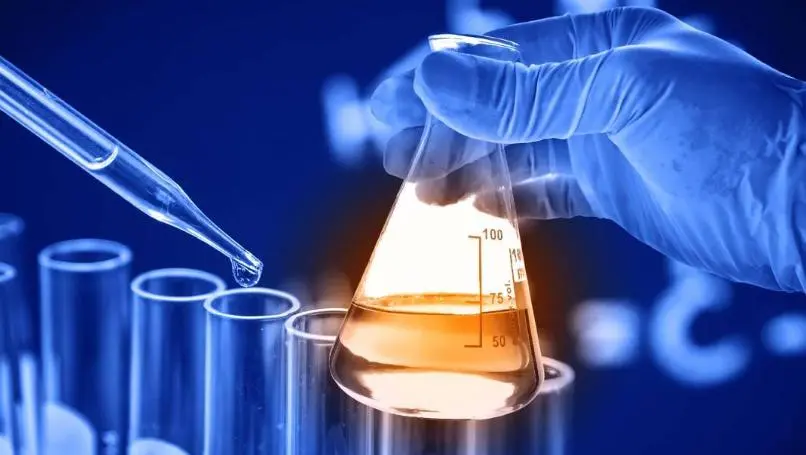 v
v
1.浓度对化学平衡的影响
0
0
t
t
图像解释
二、影响化学平衡的移动
Fe3+     +     3SCN-                  Fe(SCN)3
(浅黄色)  (无色)　　     (红色)
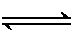 溶液红色变浅
平衡状态1
V’(正)
溶液红色加深
V(正)
V(正)= V(逆)
平衡状态2
平衡状态1
平衡状态2
V’(逆)
V’(逆)
V(正)= V(逆)
V(正)= V(逆)
V(逆)
V(正)
V’(正)
V(正)= V(逆)
减小反应物浓度
V(逆)
增大反应物浓度
平衡逆向移动
平衡正向移动
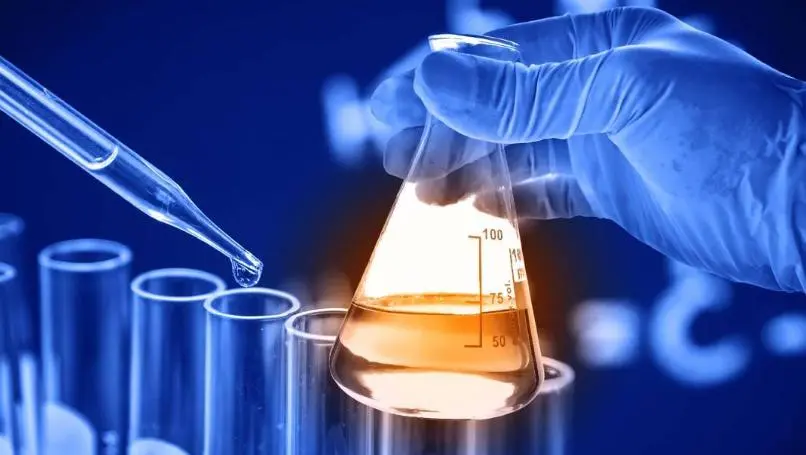 1.浓度对化学平衡的影响
图像解释
二、影响化学平衡的移动
v
v
V’ (逆)
v正
V’ (正)= V’ (逆)
v正= v逆
V(正)
V’正
V(正)= V(逆)
v正= v逆
V’ (正)
v逆
V(逆)
V’逆
0
0
t
t
增大C生，平衡逆移
减小C生，平衡正移
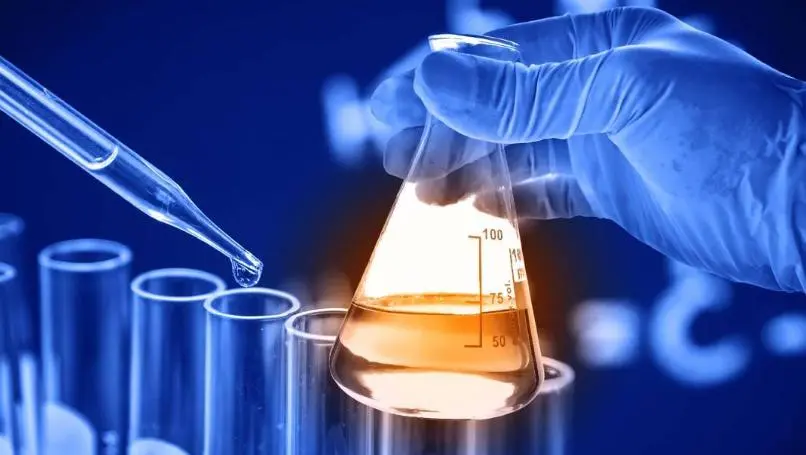 二、影响化学平衡的移动
实验2-2
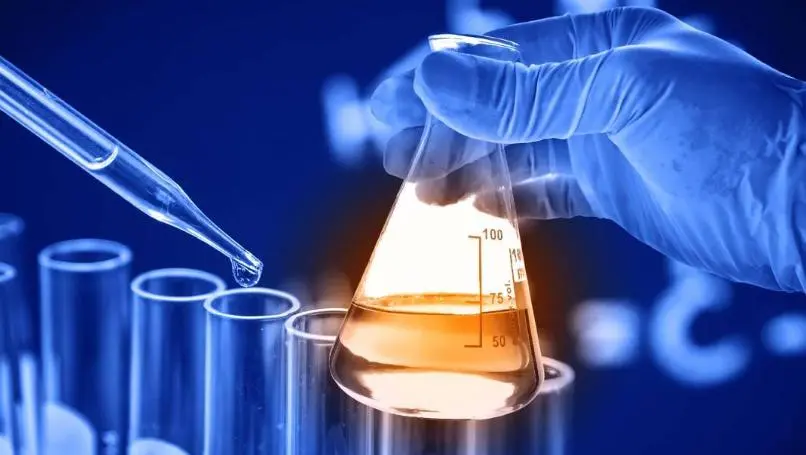 二、影响化学平衡的移动
实验2-2
(1)实验操作:用50 mL注射器吸入20 mL NO2与N2O4的混合气体,并将细管端用橡皮塞封闭。然后将活塞向外拉,观察管内混合气体颜色的变化。当反复推拉活塞时,观察管内混合气体颜色的变化。
(2)实验现象与结论:
先变浅又逐渐变深
NO2
先变深又逐渐变浅
N2O4
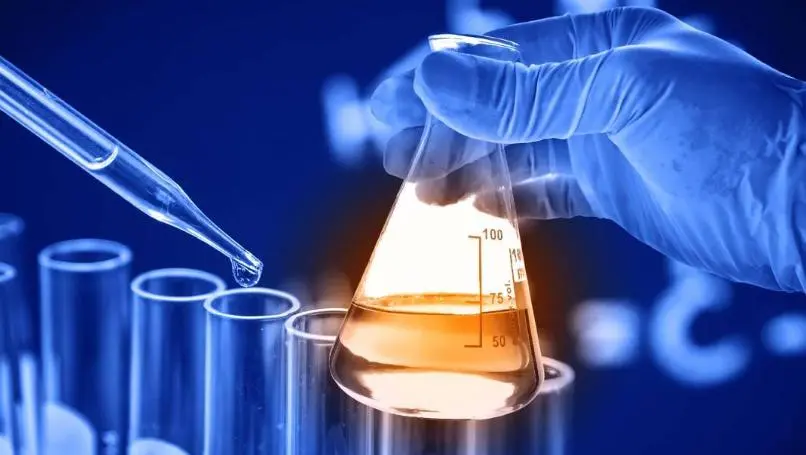 2.压强对化学平衡的影响
若为反应前后气体体积不等的反应,如N2+3H2                            2NH3:
增大压强后,平衡向　　     　　　　的方向移动; 
减小压强后,平衡向　　　　     　　的方向移动。
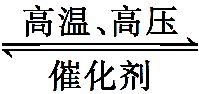 若为等体积反应,如H2+I2               2HI:
   改变压强后,平衡　　　　　。
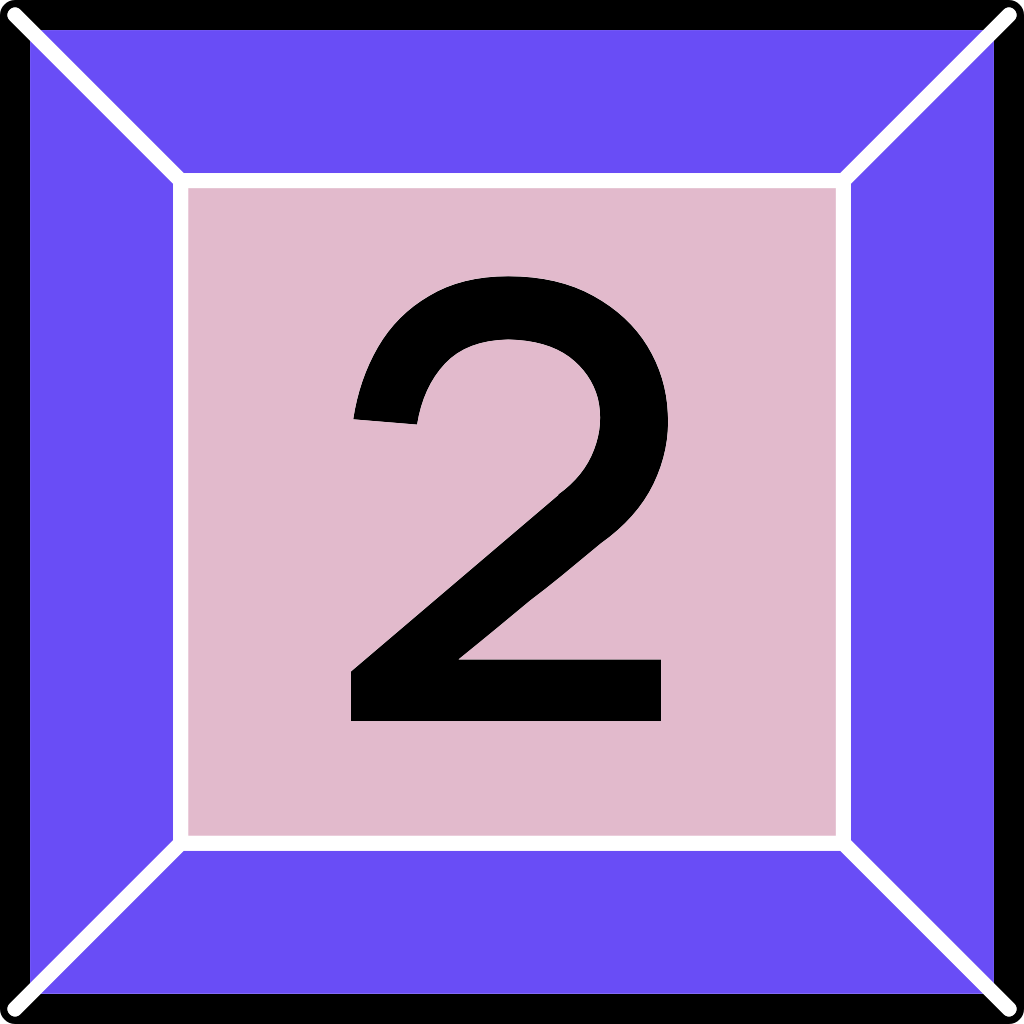 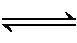 二、影响化学平衡的移动
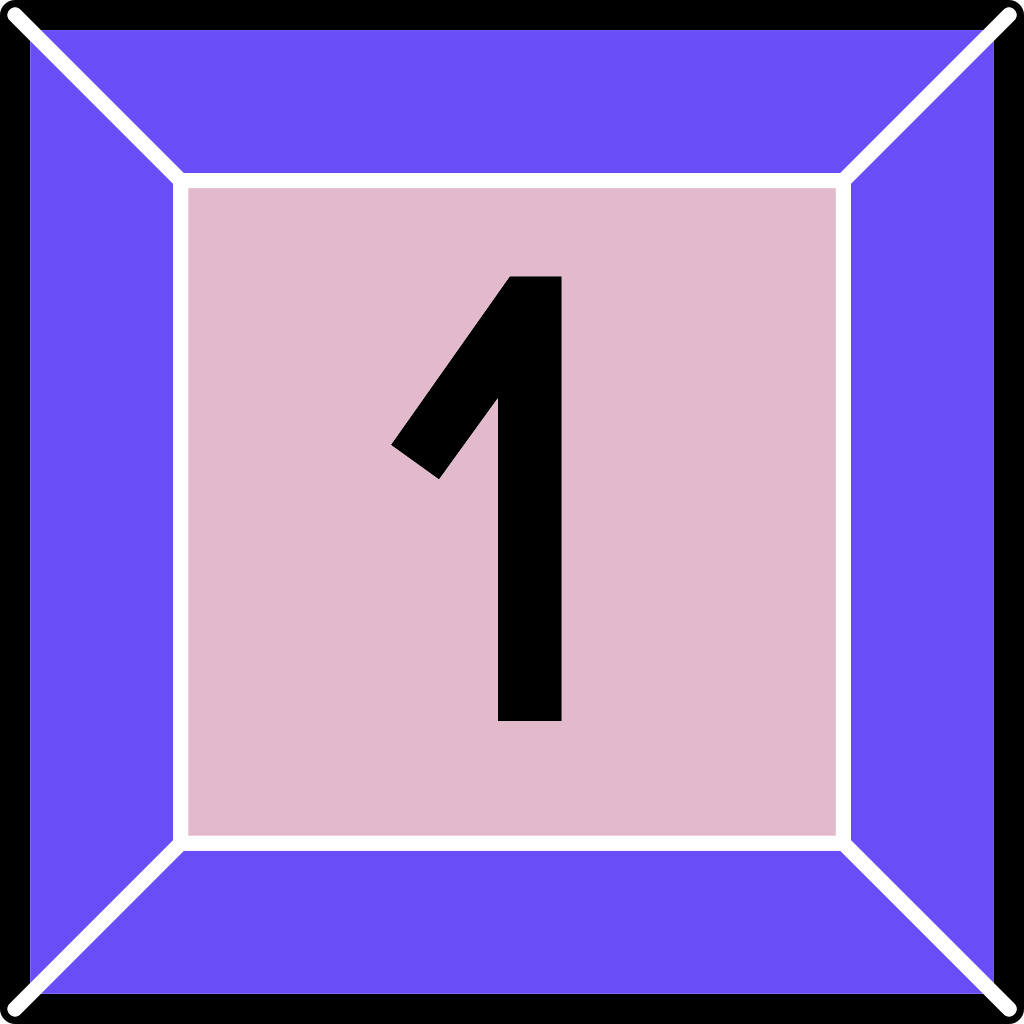 气体体积减小
气体体积增大
不移动
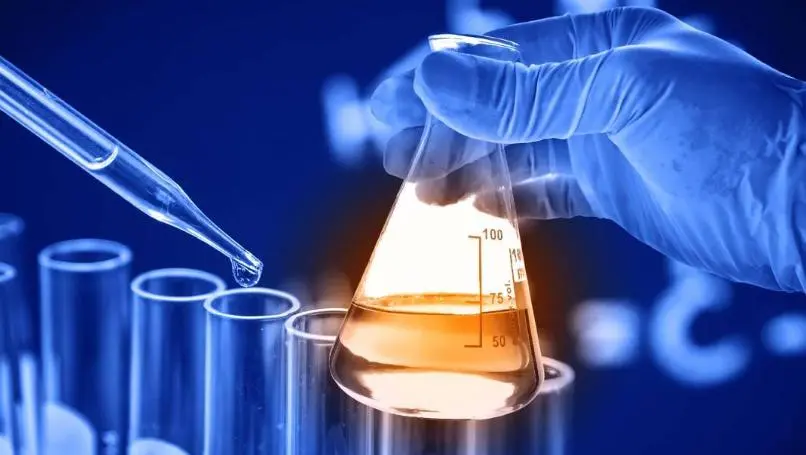 2.压强对化学平衡的影响
aA(g)+bB(g)           cC(g)     （a+b>c）
图像解释
二、影响化学平衡的移动
v
v
V’正
v正= v逆
v正
v正
V’逆
v正= v逆
v正= v逆
v'正= v'逆
V'逆
v逆
v逆
V'正
0
0
增大压强
减小压强
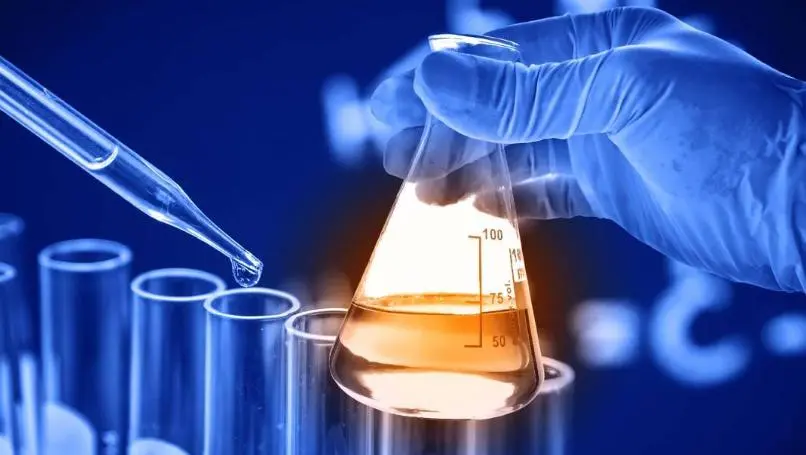 2.压强对化学平衡的影响
aA(g)+bB(g)           cC(g)     （a+b<c）
图像解释
二、影响化学平衡的移动
v
v
V'逆
v正= v逆
v正
v正
V'正
v正= v逆
v正= v逆
v'正= v'逆
V'正
v逆
v逆
V'逆
0
0
减小压强
增大压强
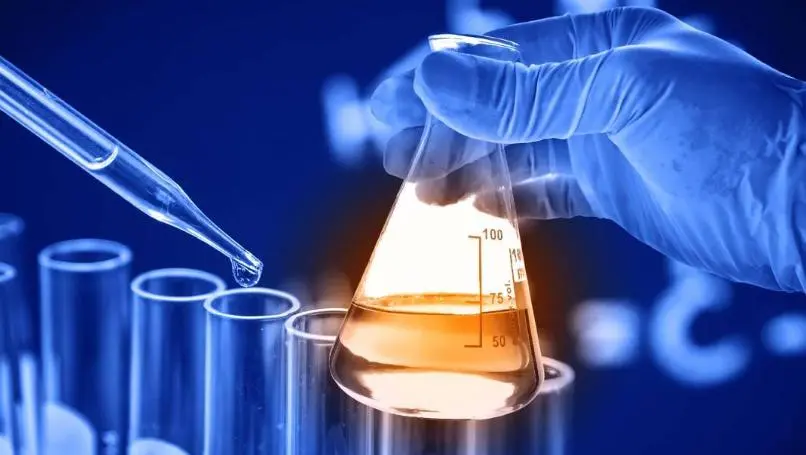 2.压强对化学平衡的影响
aA(g)+bB(g)           cC(g)     （a+b=c）
图像解释
二、影响化学平衡的移动
v
v
v正= v逆
V'逆
v正
v正
V'正
v正= v逆
v正= v逆
v'正= v'逆
V'正
v逆
v逆
V'逆
0
0
增大压强
平衡不移动
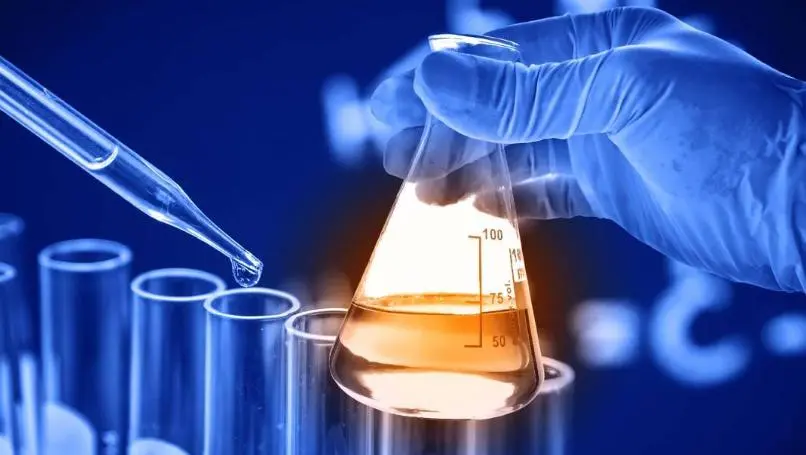 二、影响化学平衡的移动
实验2-3
实验2-3
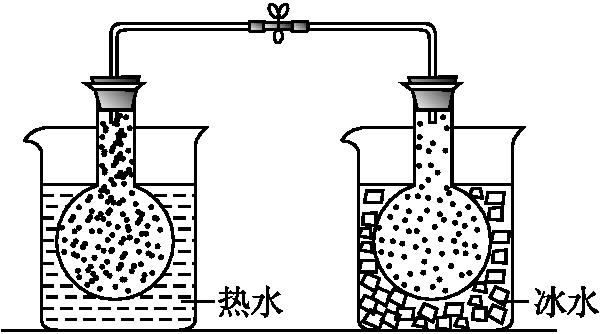 红棕色变浅
红棕色加深
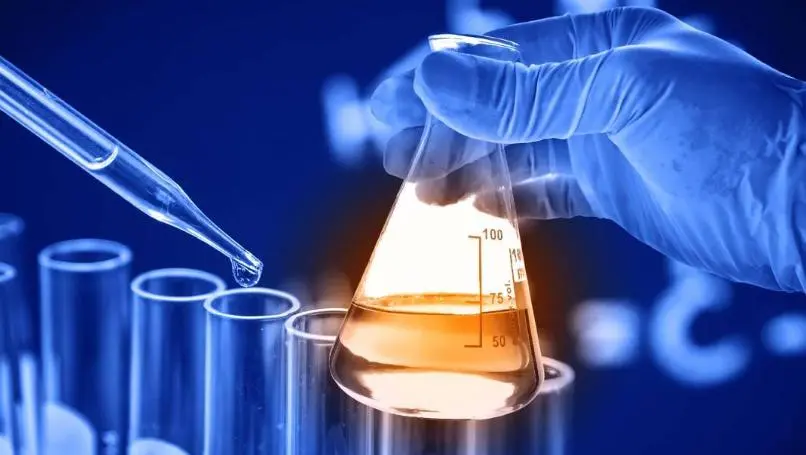 3.温度对化学平衡的影响
二、影响化学平衡的移动
其他条件不变时,升高温度平衡向着　　　的方向移动,降低温度平衡向着　　　　的方向移动。
吸热
放热
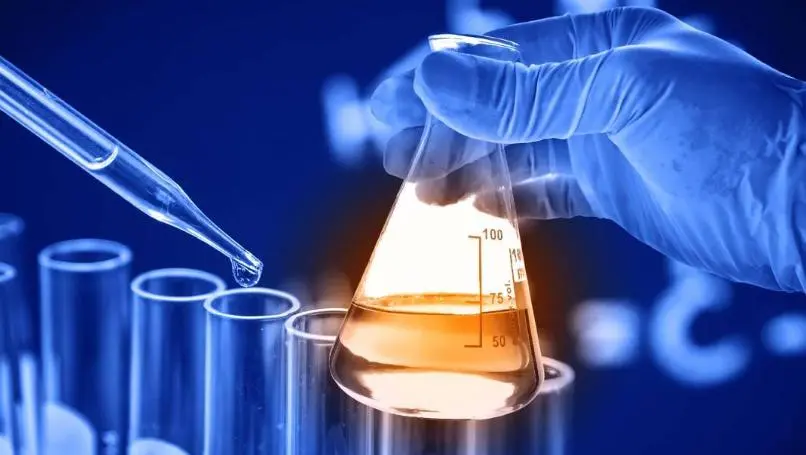 3.温度对化学平衡的影响
aA(g)+bB(g)           cC(g)
图像解释
二、影响化学平衡的移动
ΔH>0
v
v
V’正
v正= v逆
v正
v正
V’逆
v正= v逆
v正= v逆
v'正= v'逆
V'逆
v逆
v逆
V'正
0
0
升高温度
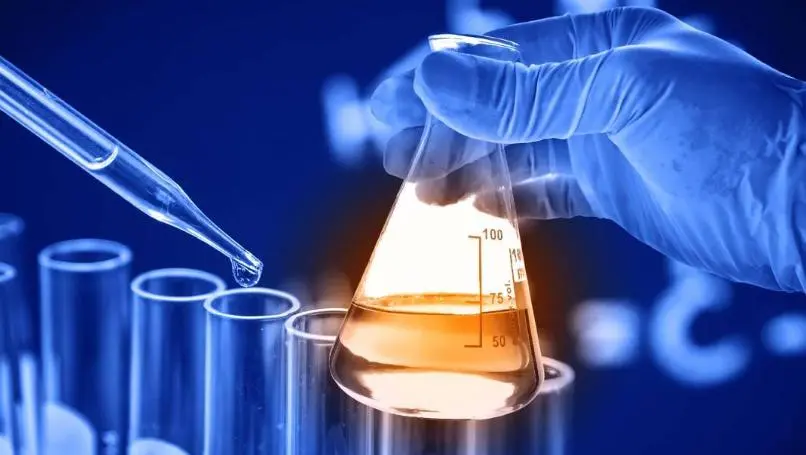 3.温度对化学平衡的影响
aA(g)+bB(g)           cC(g)
图像解释
二、影响化学平衡的移动
ΔH<0
v
v
V'逆
v正= v逆
v正
v正
V'正
v正= v逆
v正= v逆
v'正= v'逆
V'正
v逆
v逆
0
0
V'逆
升高温度
降低温度
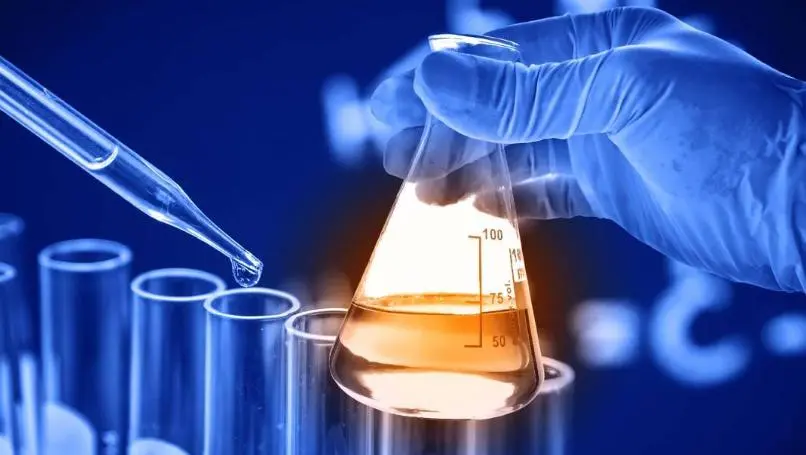 4.催化剂对化学平衡的影响
二、影响化学平衡的移动
催化剂可　　　 　地改变正反应速率和逆反应速率,因此催化剂对化学平衡的移动　　　　　。但催化剂可　　　　反应达到平衡所需的时间。
同等程度
没有影响
改变
v
v正= v逆
V'正
v正
V'逆
v正= v逆
v逆
0
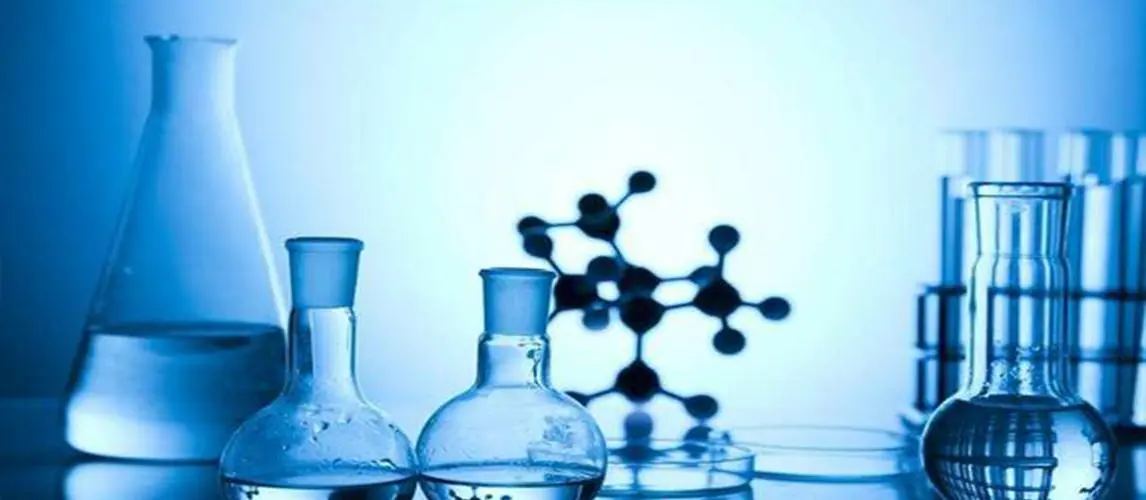 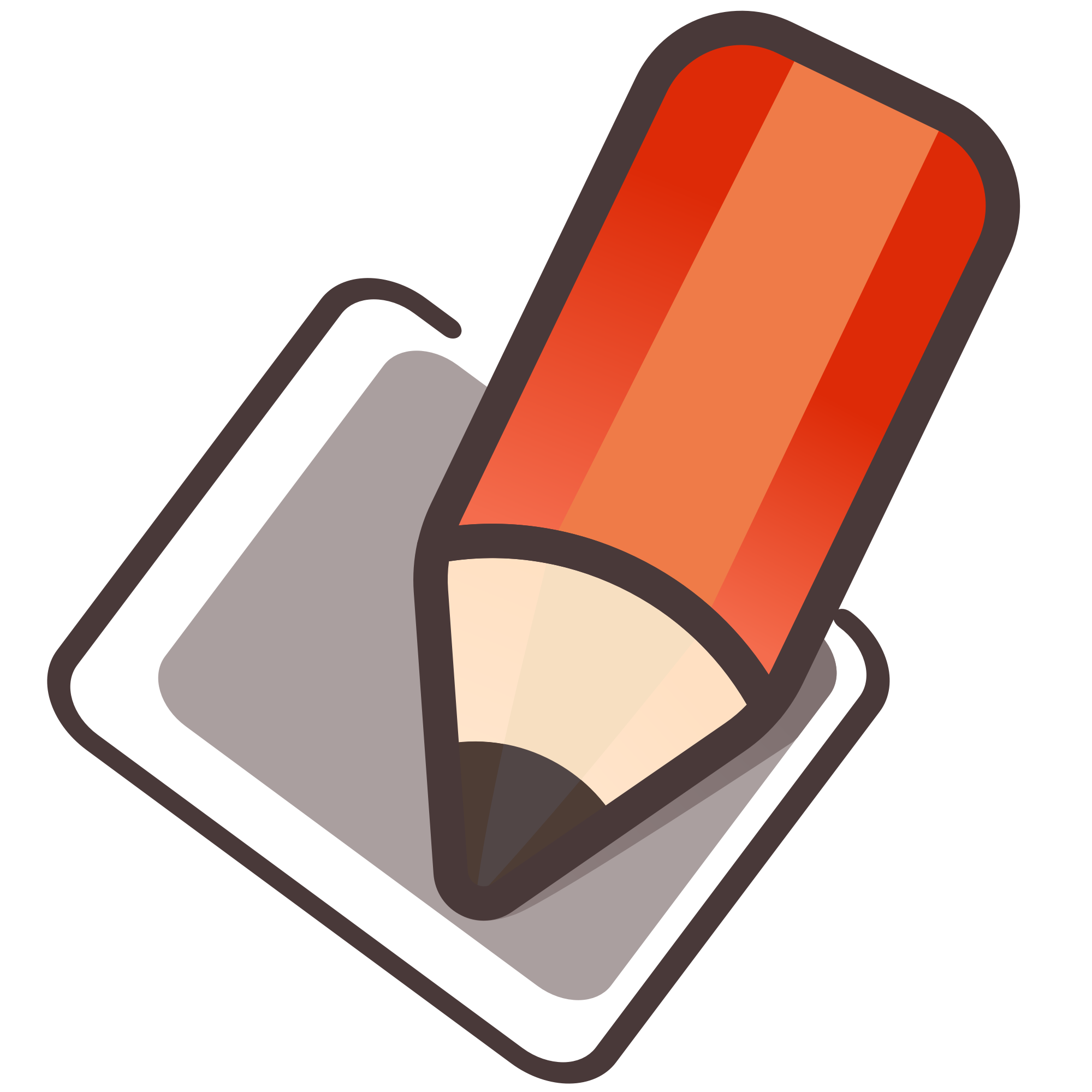 微提醒
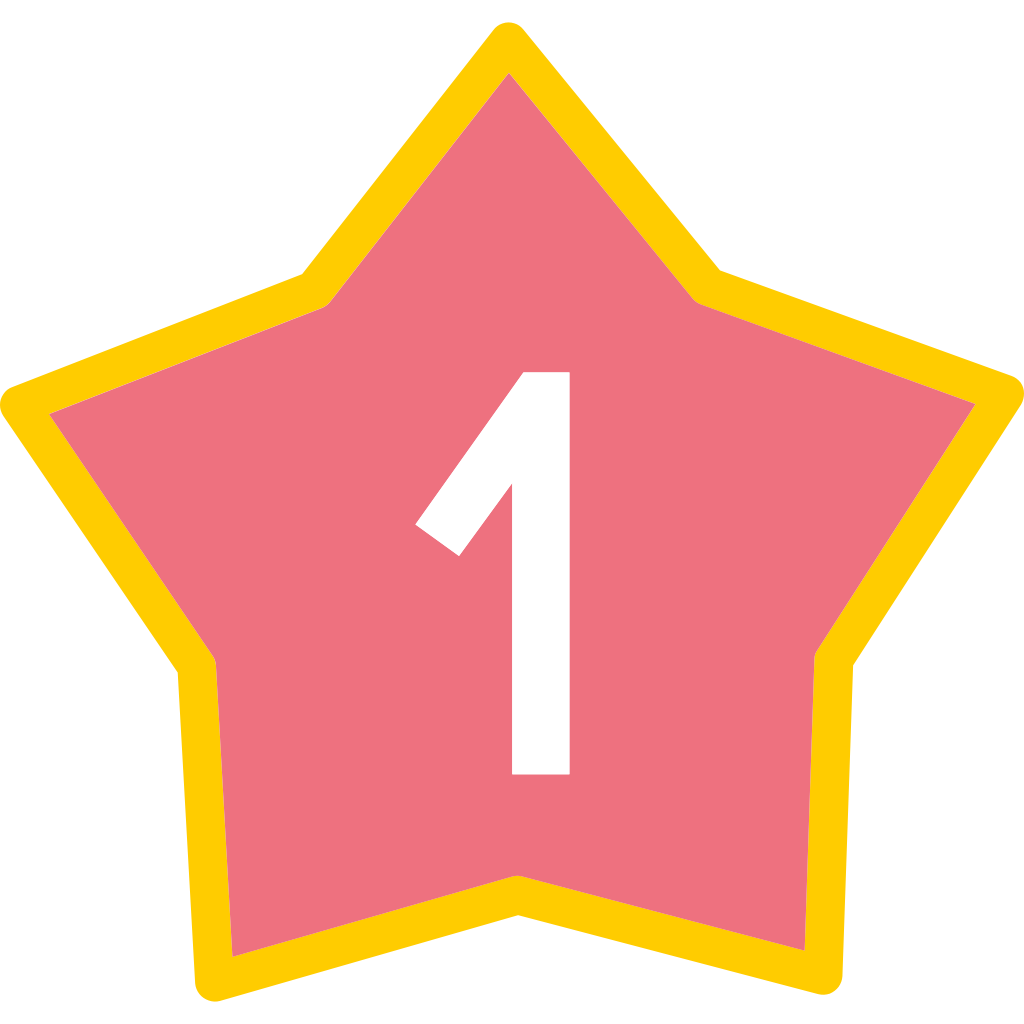 影响平衡的因素只有浓度、压强、温度三种
原理的适用范围是只有一项条件变化的情况（温度或压强或一种物质的浓度），当多项条件同时发生变化时，情况比较复杂；
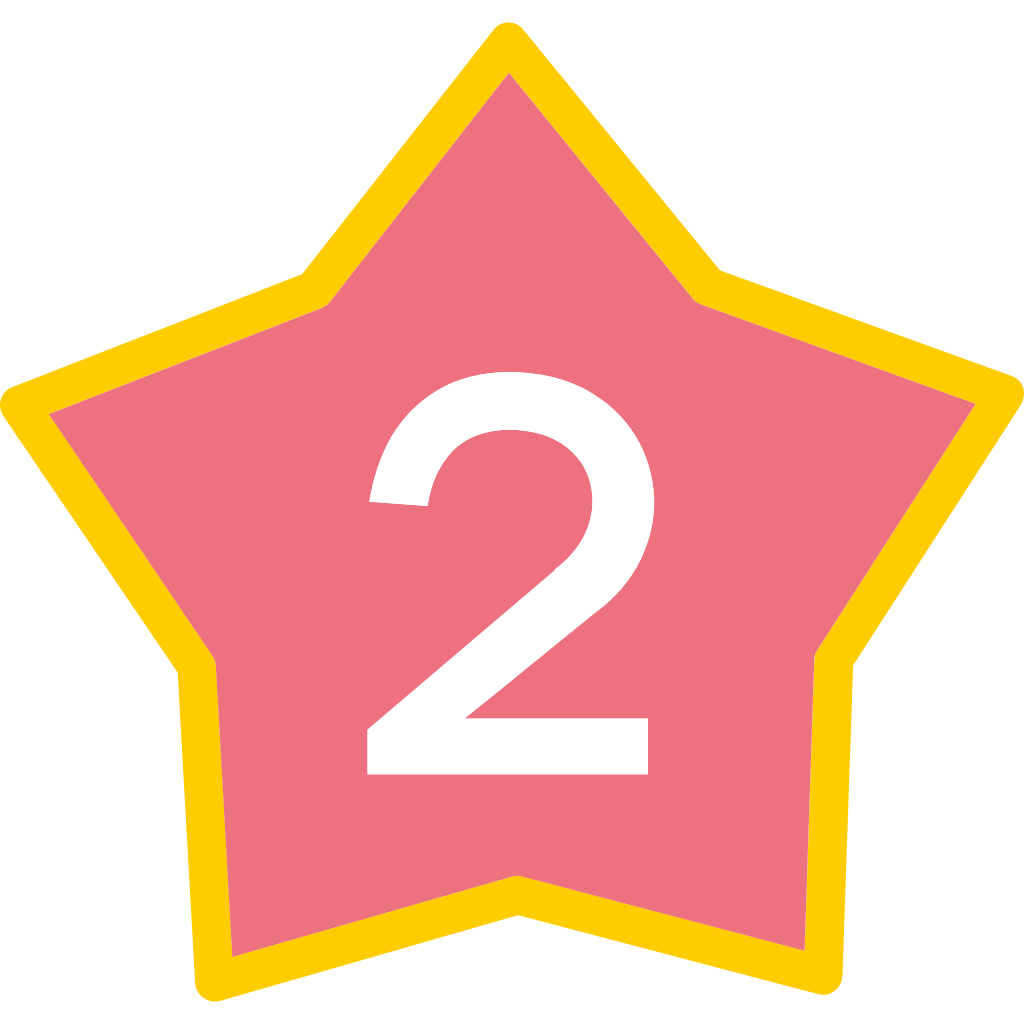 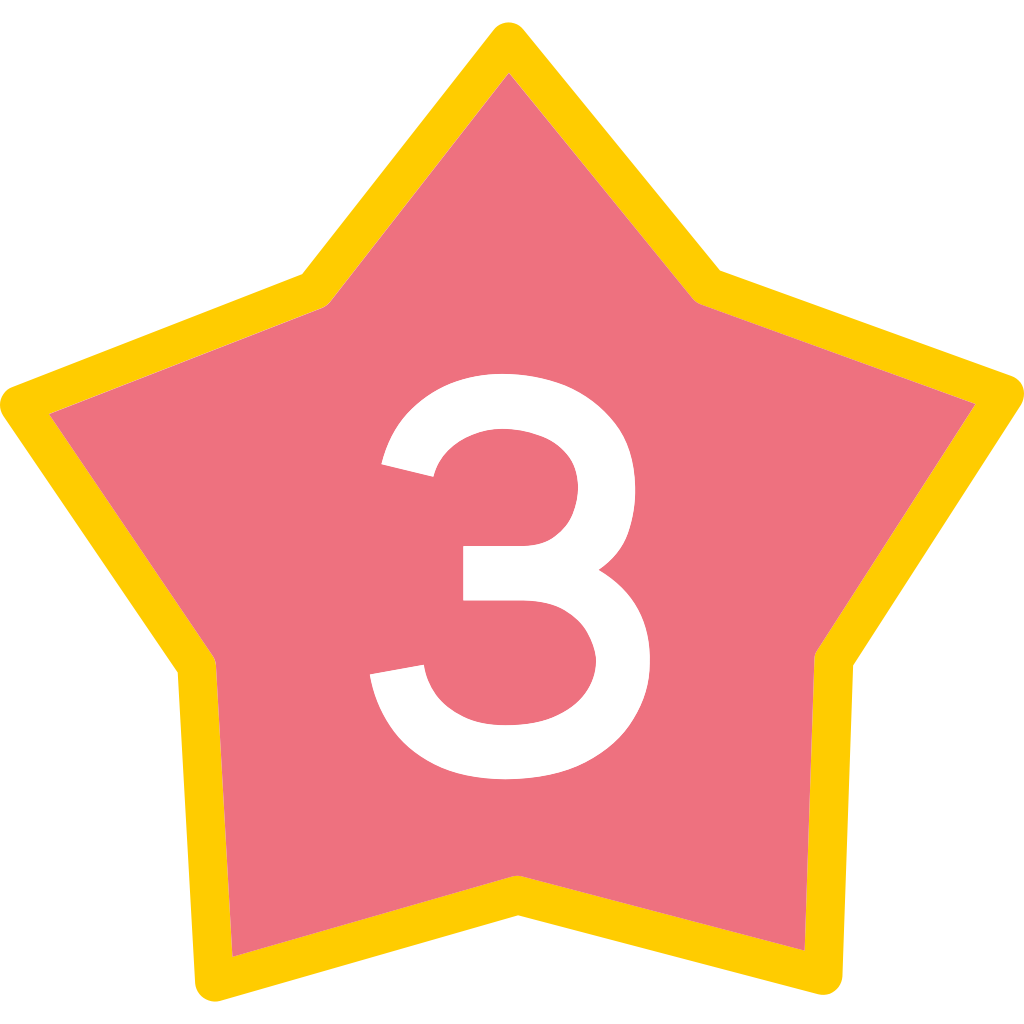 平衡移动的结果只能减弱（不可能抵消）外界条件的变化。
三、勒夏特列原理
减弱
如果改变影响平衡的一个因素,平衡就向着能够　　     这种改变的方向移动,这就是　　     　　　　,又称为化学平衡移动原理。
勒夏特列原理
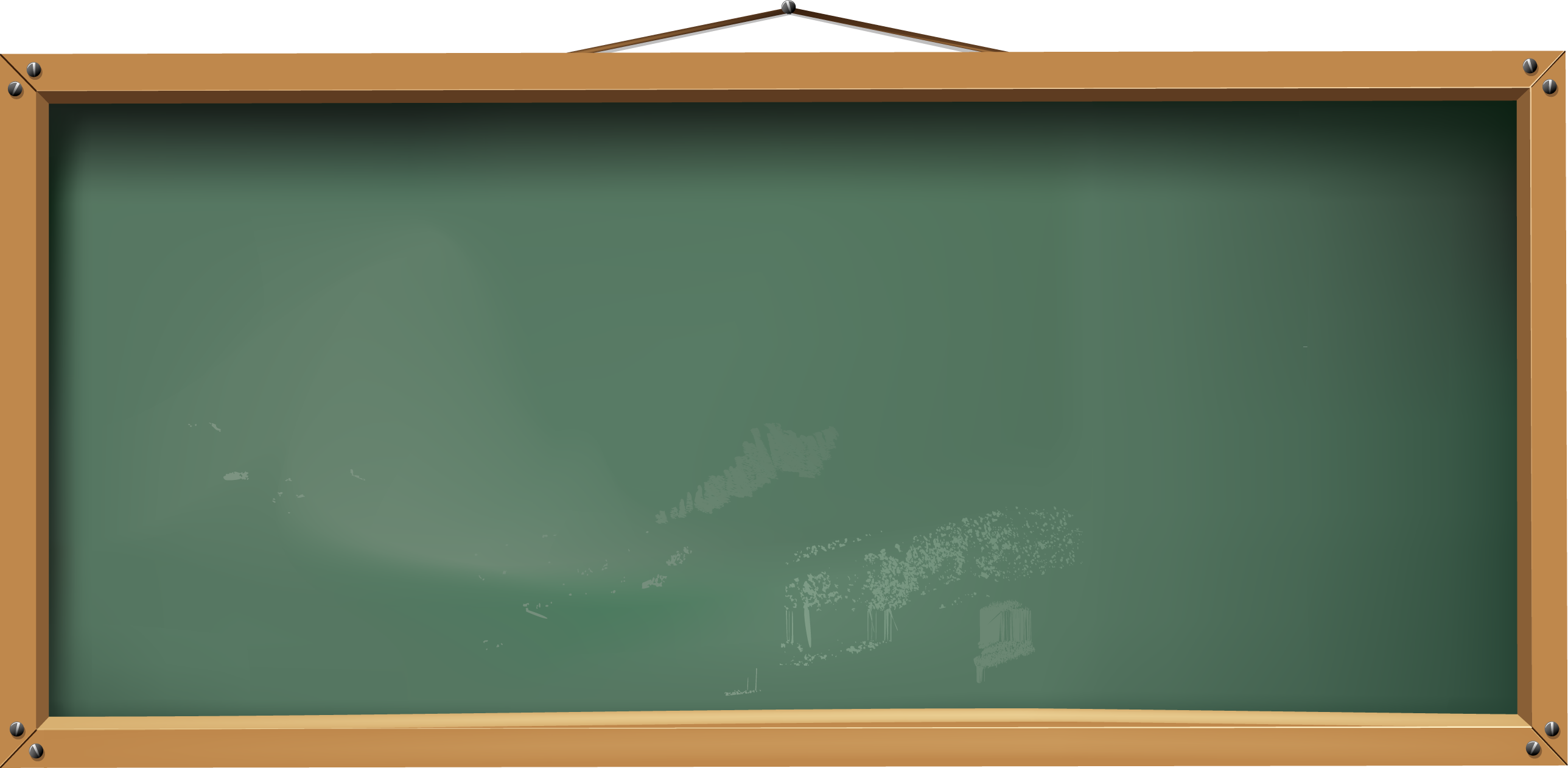 课堂总结
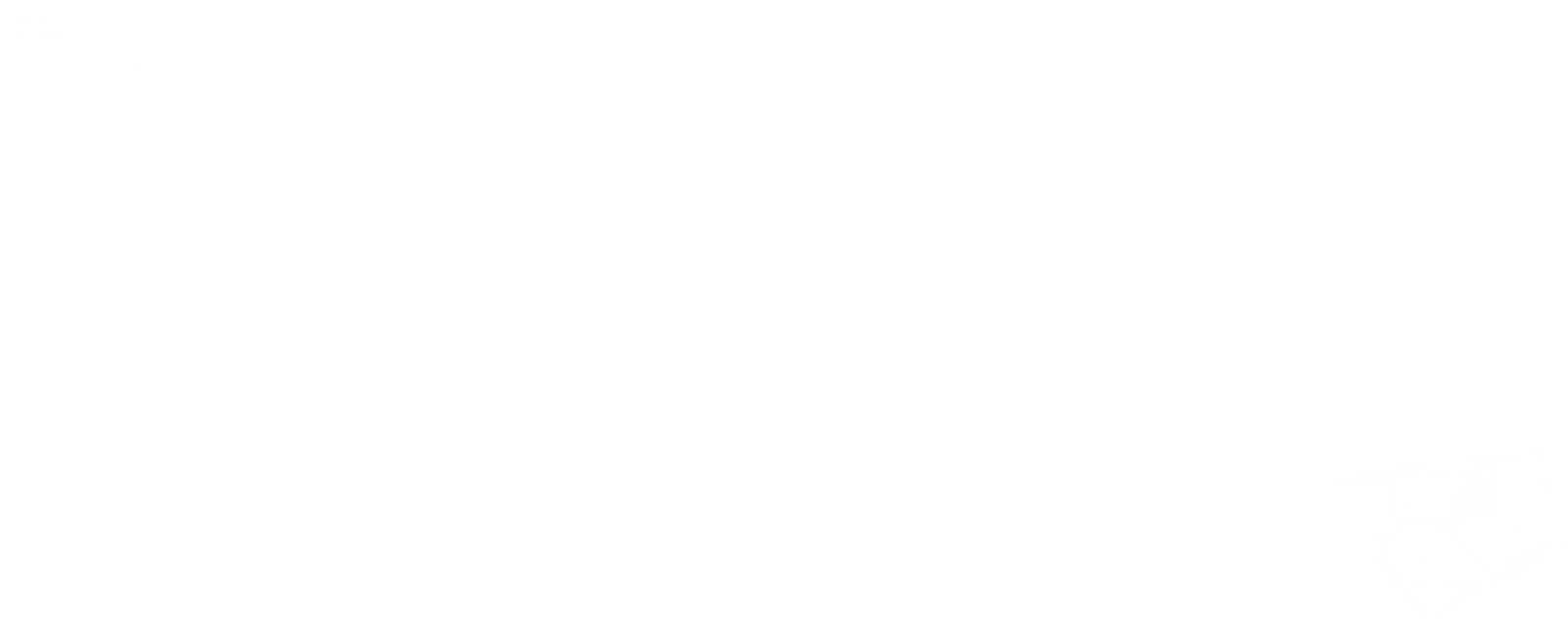 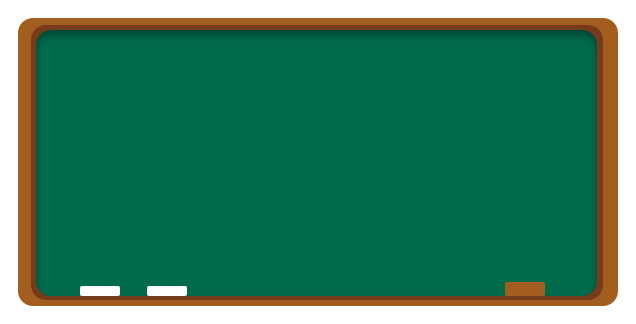 若其他条件不变,改变下列条件对化学平衡的影响如下:
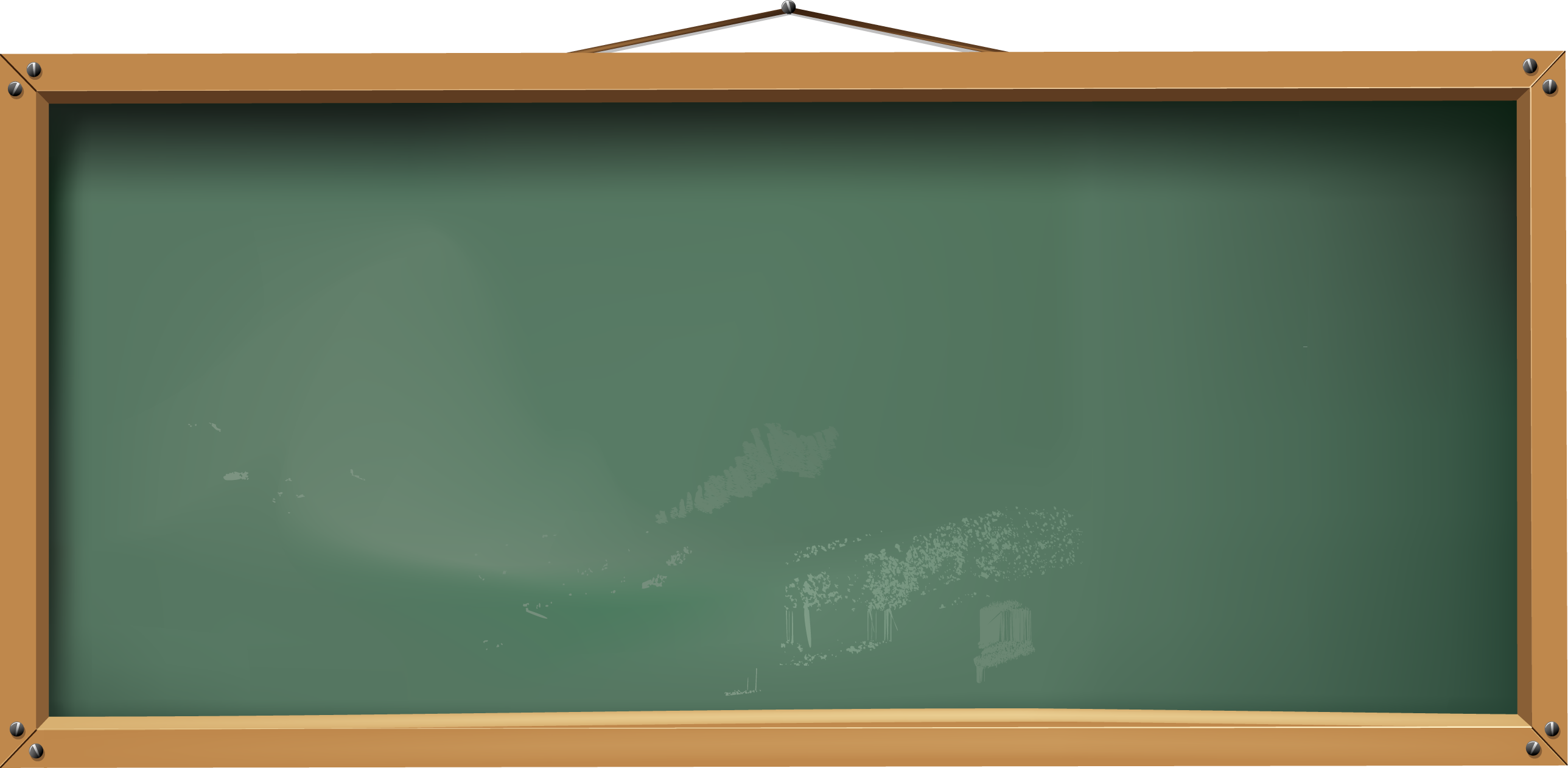 课堂总结
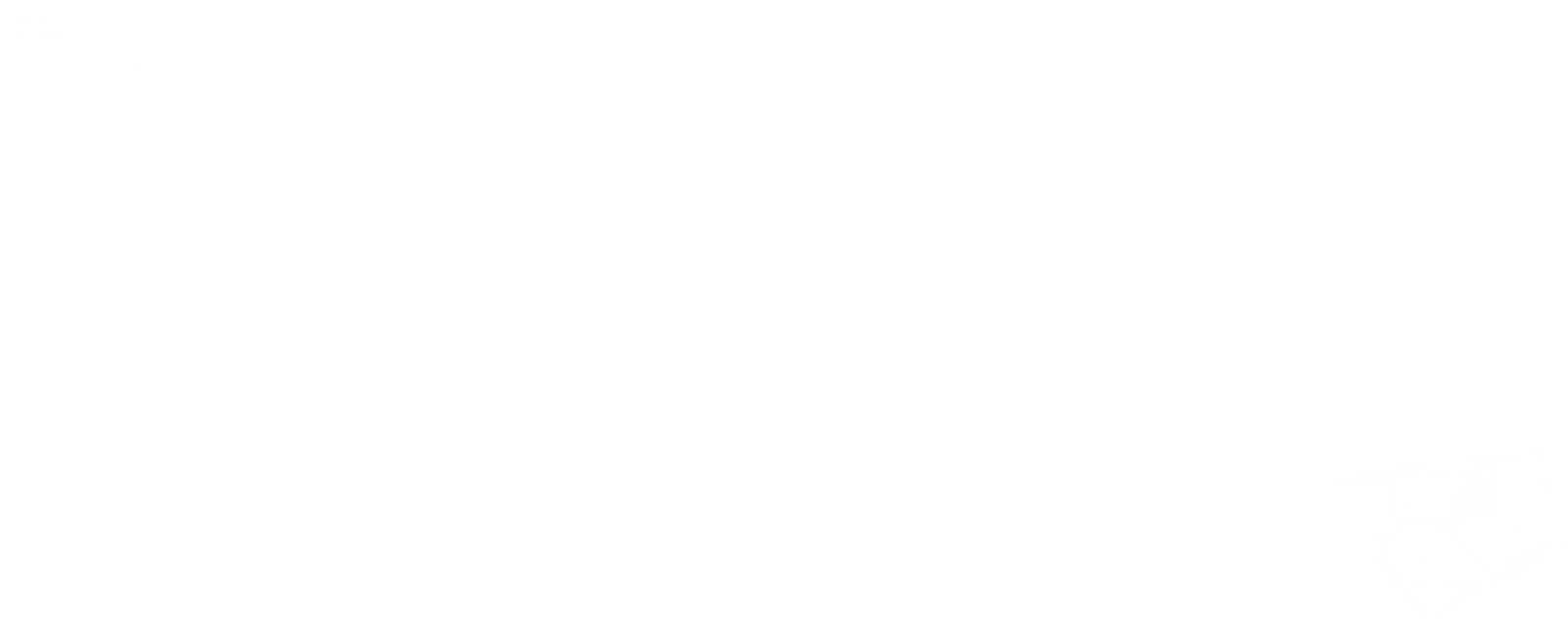 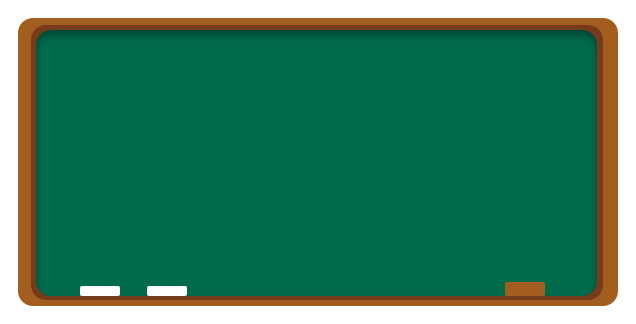 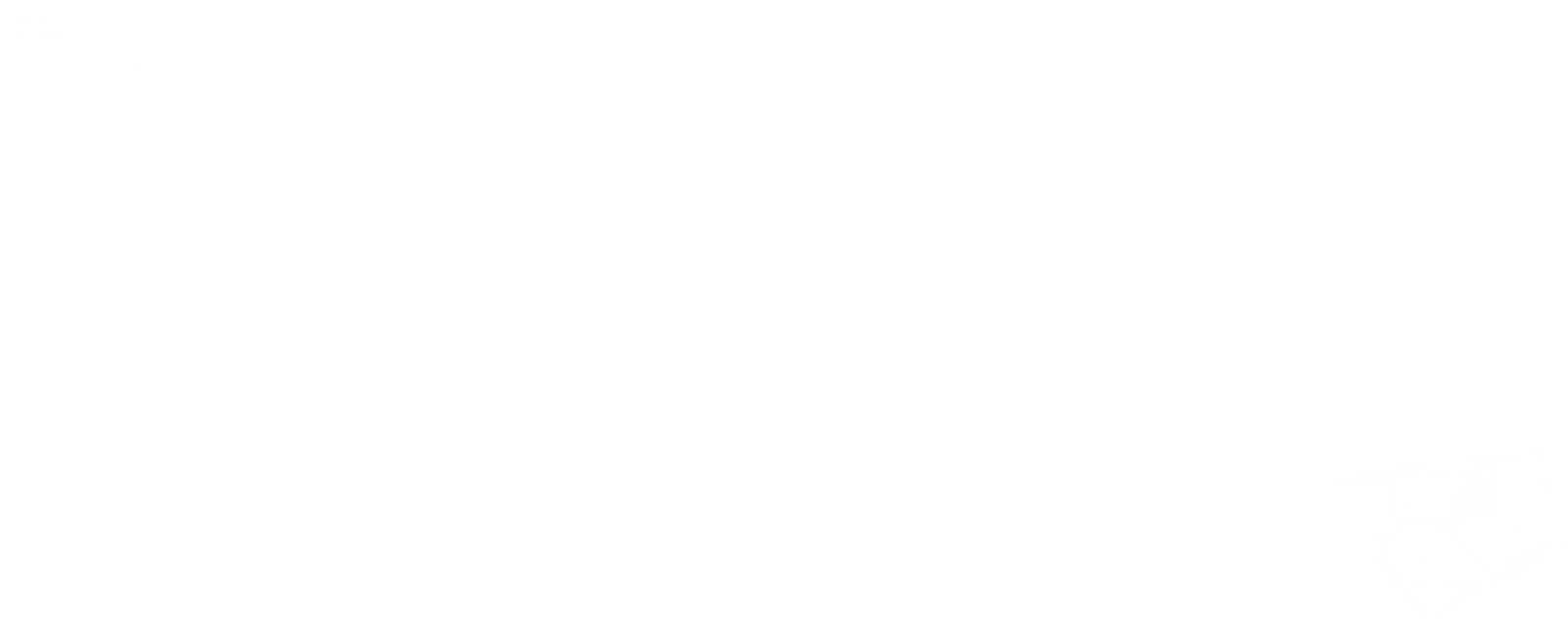 1.一定温度下，反应C(s)＋H2O(g) ⇌CO(g)＋H2(g)在密闭容器中进行，一段时间后达到平衡，下列措施不能使平衡发生移动的是(　　)①增加C的物质的量　②保持容器容积不变，充入He使体系压强增大　③将容器的容积缩小一半　④保持压强不变，充入He使容器容积变大A．①②  		B．②③  		C．①④  		D．③④
A
2.已知反应3A(g)＋B(g) ⇌2C(g)＋2D(g)　ΔH<0，右图中，a、b曲线分别表示在不同条件下，A与B反应时D的体积分数随时间t的变化情况。若想使曲线b(实线)变为曲线a(虚线)，可采取的措施是(　　)
B
①增大A的浓度　②升高温度　③增大D的浓度　④加入催化剂　⑤恒温下，缩小反应容器体积　⑥加入稀有气体，保持容器内压强不变A．①②③  		B．④⑤C．③④⑤  		D．④⑤⑥
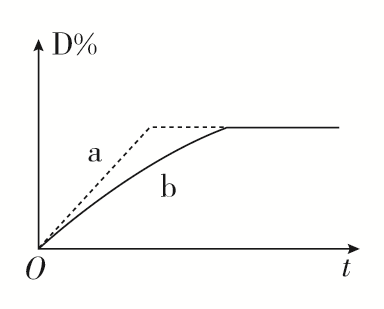 谢谢欣赏
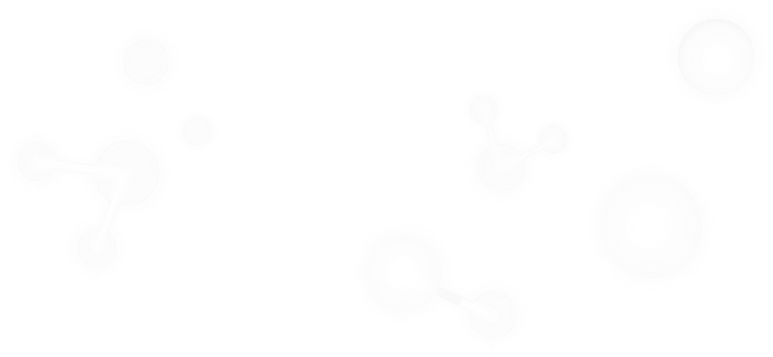 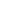